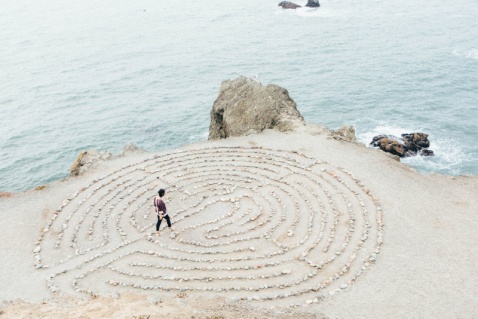 Toolkit 1Leaning Unit 6Learning from Experience – Rely on Collective Intervention CapacitiesPre intervention
Developed by 
Institute of Group Analysis Athens (I.G.A.A.)
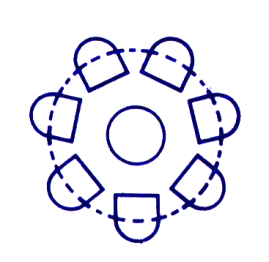 L.U. 6 – Synopsis Learning from Experience – Rely on Collective Intervention Capacities
1. Key words: Aspects of Experiential Learning
Question: Are you familiar with the concept of experiential learning?
Activity 1: Aspects involved in Experiential Learning
2.  Key words:  Negative feelings
Question: Are you aware of your negative feelings, before engaging in an emergency intervention?
Activity 2a: Examining negative feelings
Activity 2b: Negative feelings awareness
3. Key words: Critical thinking
Questions:  Are there ways to promote higher levels of critical thinking?
Activity 3a: How to develop essential skills 
Activity 3b: https://www.inc.com/larry-alton/7-mental-exercises-to-make-you-a-better-critical-thinker.html
4. Key words: Self-awareness promotion
Question: Are you aware of what could encourage you to promote self-awareness through experiential learning?
Activity 4: Developing Self-awareness
5. Key words: Upgrading the learning process  
 Question: Do you know how to upgrade  the level of the learning process?
Activity 5a: Increasing the level of complexity during Experiential Learning process
Activity 5b: Upgrading the level of the learning process
1 – Aspects of Experiential Learning
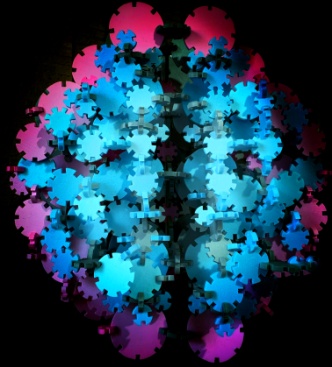 1. Are you familiar with the concept of experiential learning?
Yes
No
Go to the next question
Click here
Activity 1
Negative feelings
Aspects involved in Experiential Learning
2 - Negative feelings
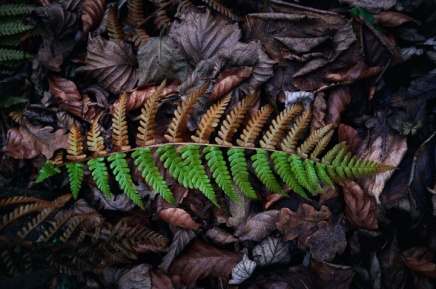 2. Are you aware of your negative feelings, before engaging in an emergency intervention?
No
Yes
Click here
Activity 2b
Click here
Activity 2a
Go to the next question
Check your feelings
Negative feelings 
refer to
Paper sheet
Critical thinking
3 – Critical thinking
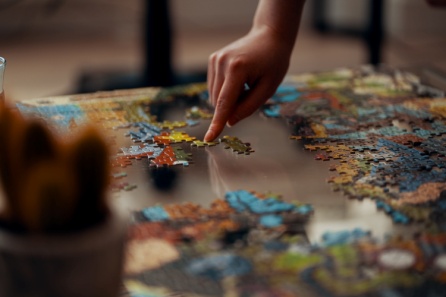 3. Are there ways to promote higher levels of critical thinking?
Yes
No
Click here
Activity 3b
Click here
Activity 3a
Go to the next question
Development 
of essential skills
https://www.inc.com/larry-alton/7-mental-exercises-to-make-you-a-better-critical-thinker.html
Self-awareness promotion
4 – Self-awareness promotion
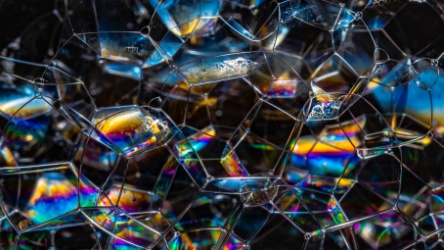 4. Are you aware of what could encourage you to promote 
self-awareness through experiential learning?
Yes
No
Go to the next question
Click here
Activity 4
Upgrading the learning process
Developing 
self-awareness
5 – Upgrading the learning process
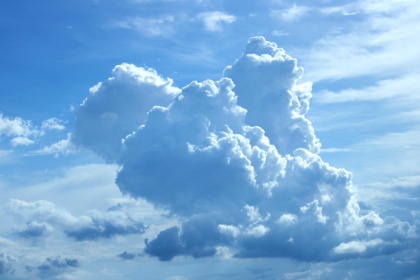 5. Do you know how to upgrade the level of the learning process ?
Yes
No
Click here
Activity 5b
Click here
Activity 5a
Suggestions
List of Recommendations
Go to the next slide
The concept “Learning from Experience”  of
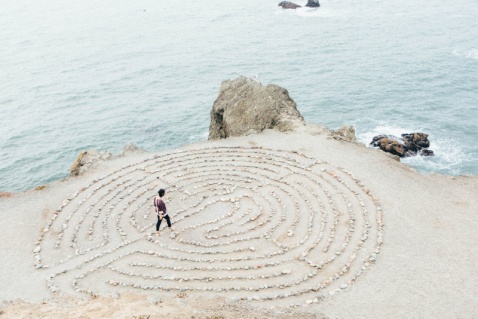 Do you feel familiarised with the concept and the activities of Learning from Experience unit?
Yes
No
You have finished 
Unit 6
Please return to Activity 1
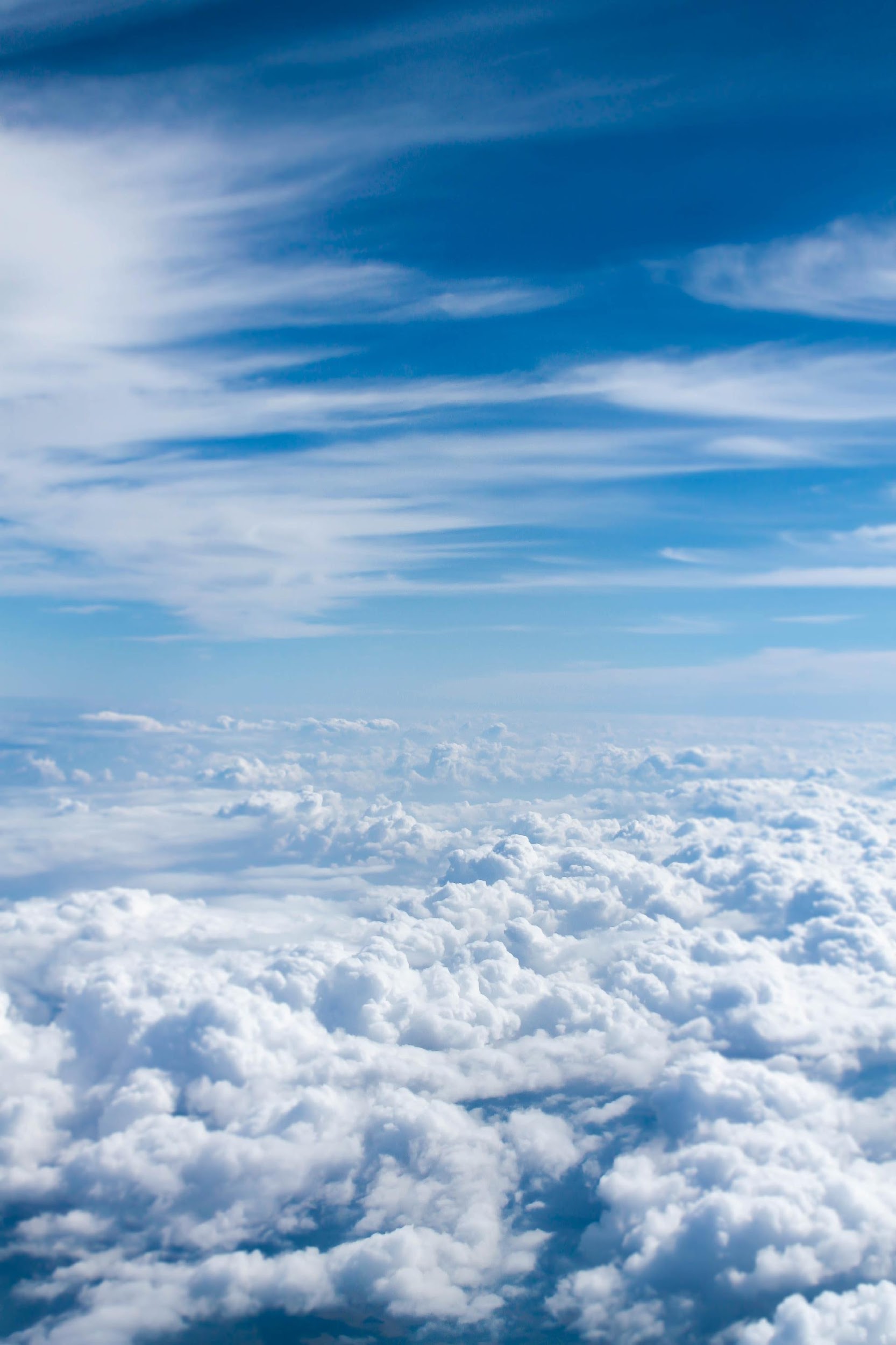 Thanks
You have finished
Keep going to another Unit
if you need